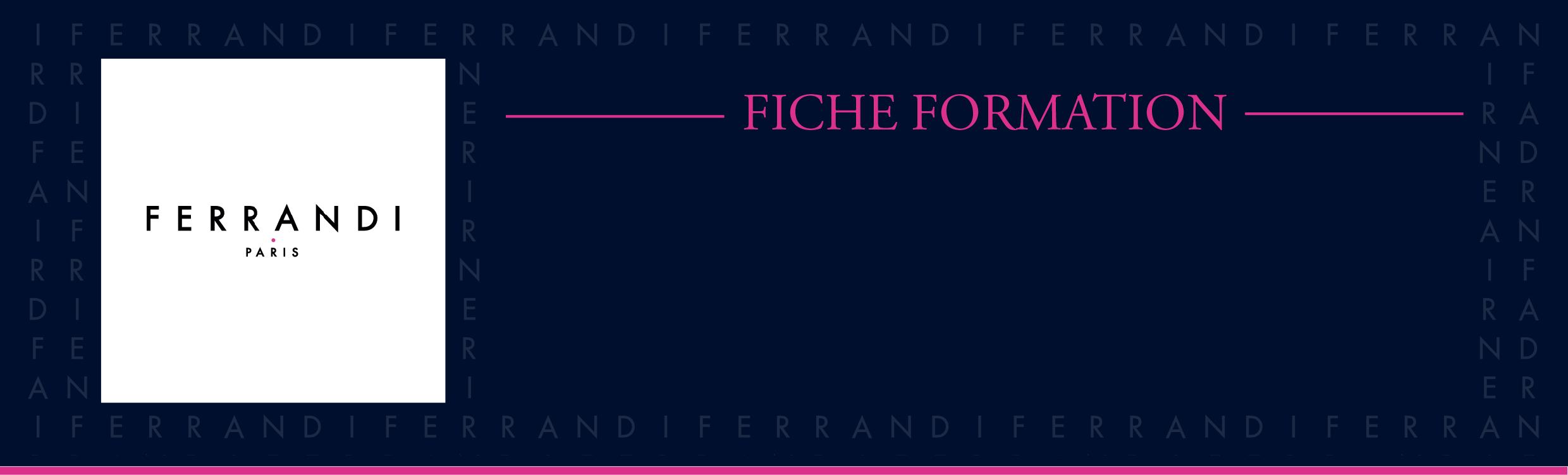 CHOCOLAT ET CONFISERIE
LIEU(X) DE FORMATION
Campus de Paris
(Métro 4 - Arrêt Saint Placide)

Campus de BordeauxCampus du Lac10 rue René Cassin - CS 3199633071 Bordeaux

Campus de Rennes
2 rue de Brest
35000 Rennes

ACCESSIBILITÉ
Le site de formation est accessible aux personnes à mobilité réduite

RYTHME
5 jours Campus de Paris 
(35 h - 7 h par jour)
3 jours Campus de Rennes
(21 h – 7 h par jour)

PRÉ-REQUIS
Sans pré-requis spécifiques

PUBLIC VISÉ
Adultes avec projet professionnel
DÉLAIS D’ACCÈS

Campus de Paris
Dates à venir

Campus de Rennes
Session du 25 au 27 novembre 2024

CAMPUS Bordeaux
Session du 11, 12 et 18 mars 2024

MODALITÉS D’ACCÈS
Renseigner et retourner le bulletin d’inscription.

OBJECTIFS
- Maîtriser les bases du travail du chocolat
- Réaliser une gamme de bonbons chocolat et confiseries
- Découvrir les techniques d’enrobage mécanique
- Réaliser des montages commerciaux en chocolat

CONTENU PÉDAGOGIQUE

Fabrication des masses de base : ganaches, pralinés et pâtes d’amande

Confection de confiseries : pâtes de fruits, nougats et caramels

Procédé et différentes techniques de cristallisation du chocolat

Les techniques du trempage manuel et mécanique de bonbons

Le montage des pièces commerciales et une pièce de vitrine

Mise en œuvre des techniques de décor chocolat pour entremets
• • • • • • • • • • • • • • • • • • • • • • • • • • • • • • • • • • • • • • • • • • • • • • • • • • • • • • • • • • • • • • •
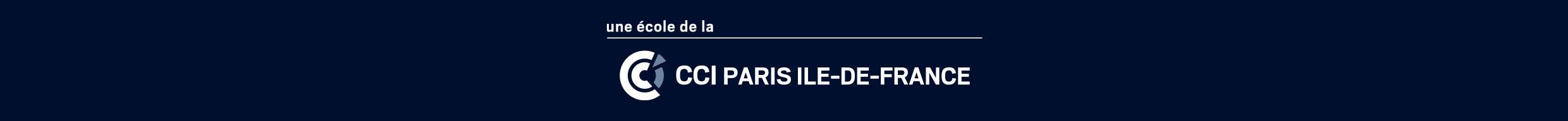 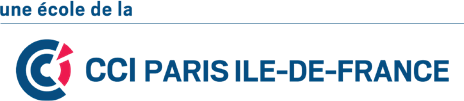 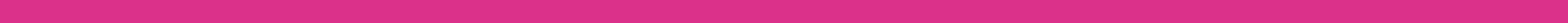 MODALITÉS DE POSITIONNEMENT
Entretien individuel de positionnement réalisé par téléphone au moment de la candidature

MÉTHODES ET MOYENS MOBILISÉS
Exposés et exercices d'application
Démonstrations des gestes professionnels
100% pratique : Formation-action
Analyse critique des productions

MODALITÉS D’ÉVALUATION
Evaluation formative des productions réalisées en cours et en fin de formation 
Questionnaire de satisfaction en fin de stage
Attestation de participation FERRANDI Paris délivrée à la fin du stage
LES RÉSULTATS OBTENUS

97,7%
Taux moyen de satisfaction globale de nos stagiaires en Formation Continue en 2021 (Très satisfait/ Satisfait)


TARIFS 
5 jours de formation : 2 100 euros
3 jours de formation : 1260 euros
• • • • • • • • • • • • • • • • • • • • • • • • • • • • • • • • • • • • • • • • • • • • • • • • • • • • • •
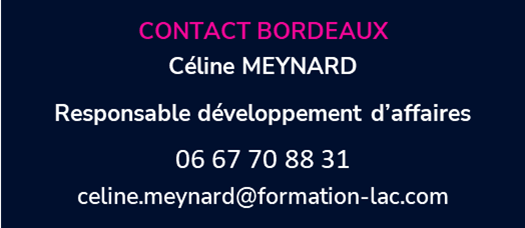 CONTACT PARIS
Jean-François Ceccaldi
Chargé de clientèle
01 49 54 29 71
jceccaldi@ferrandi-paris.fr
CONTACT RENNES
Maud Jego
Conseillère formation
06 72 87 80 70
mjego@fac-metiers.fr
Les informations sur cette fiche sont données à titre indicatif.
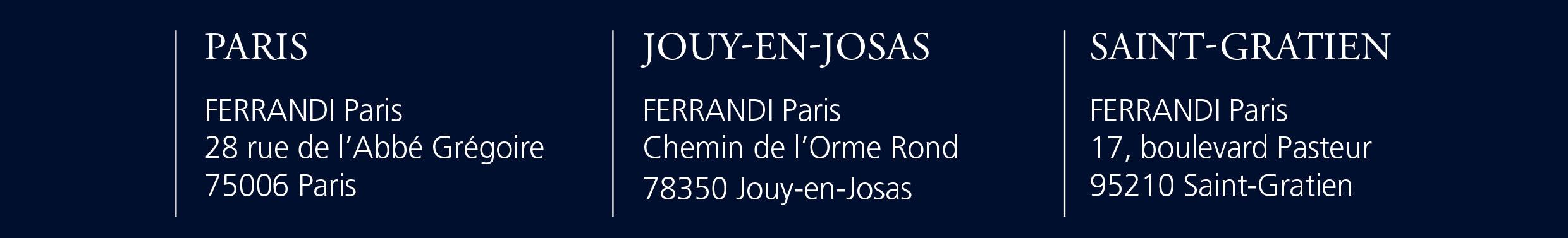 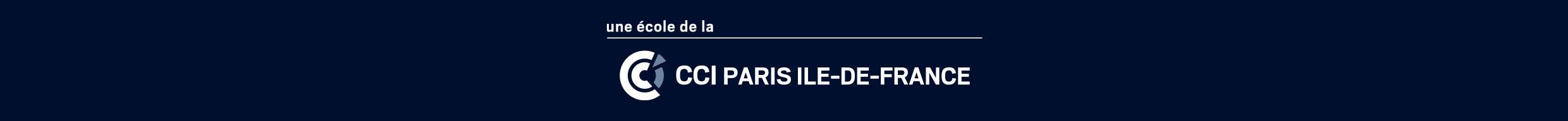 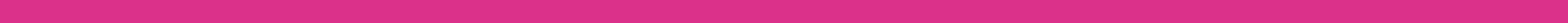